Making equal parts

Whole                                       Whole



Parts                                          Parts
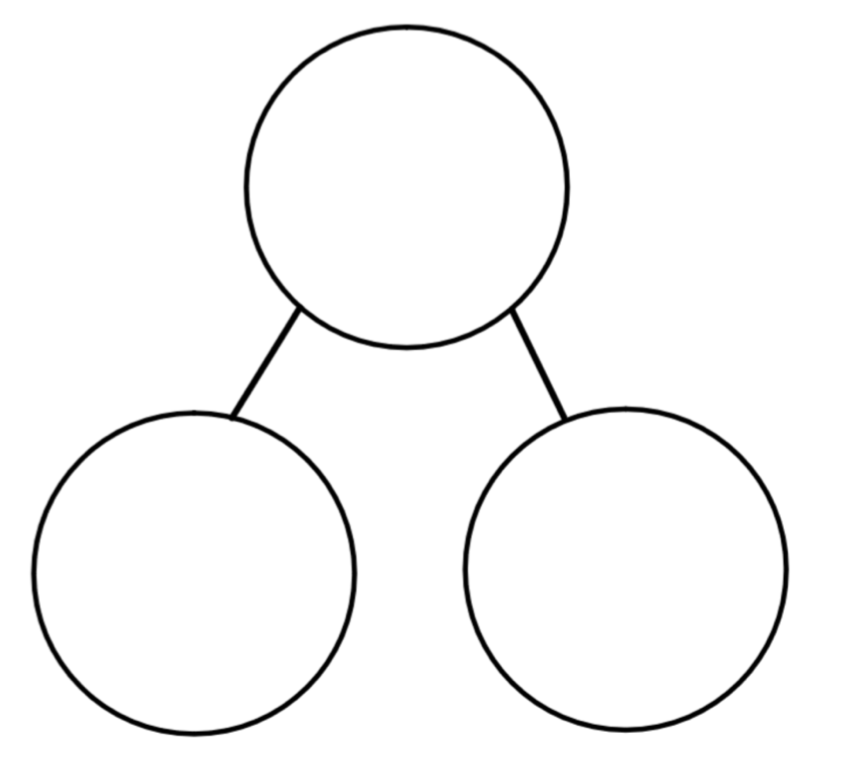 10
…..
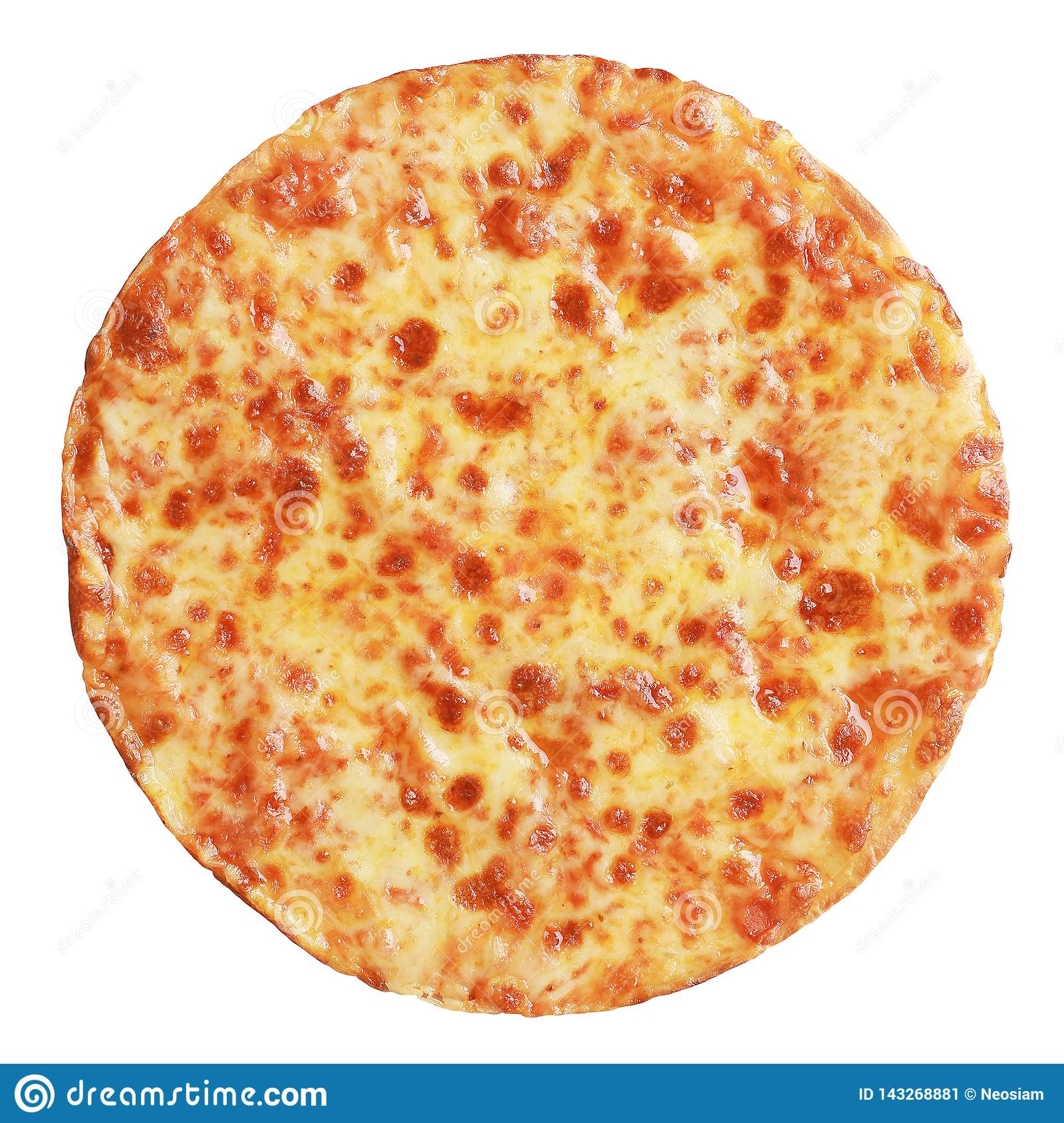 …..
5
5
…..
…..
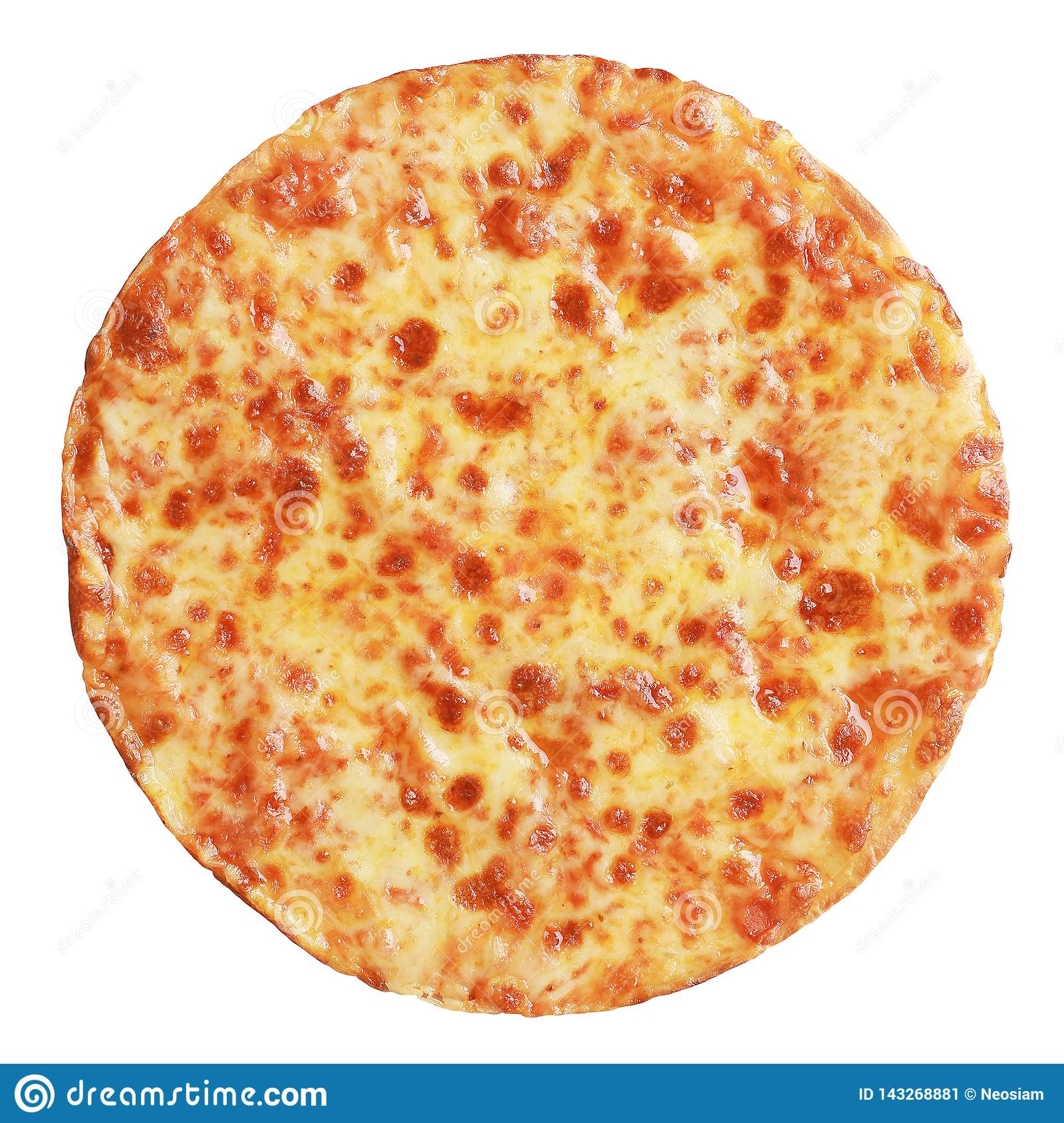 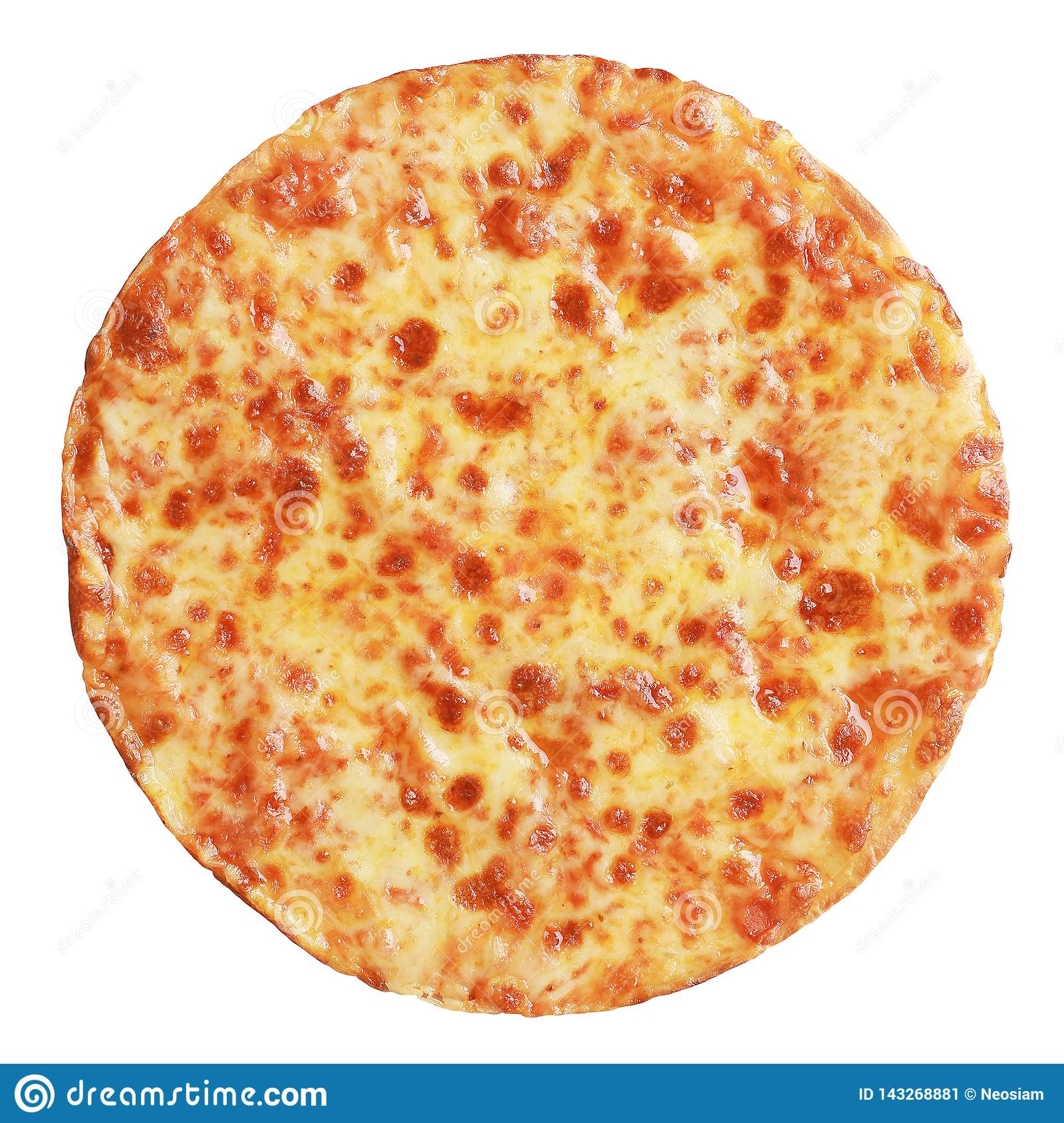 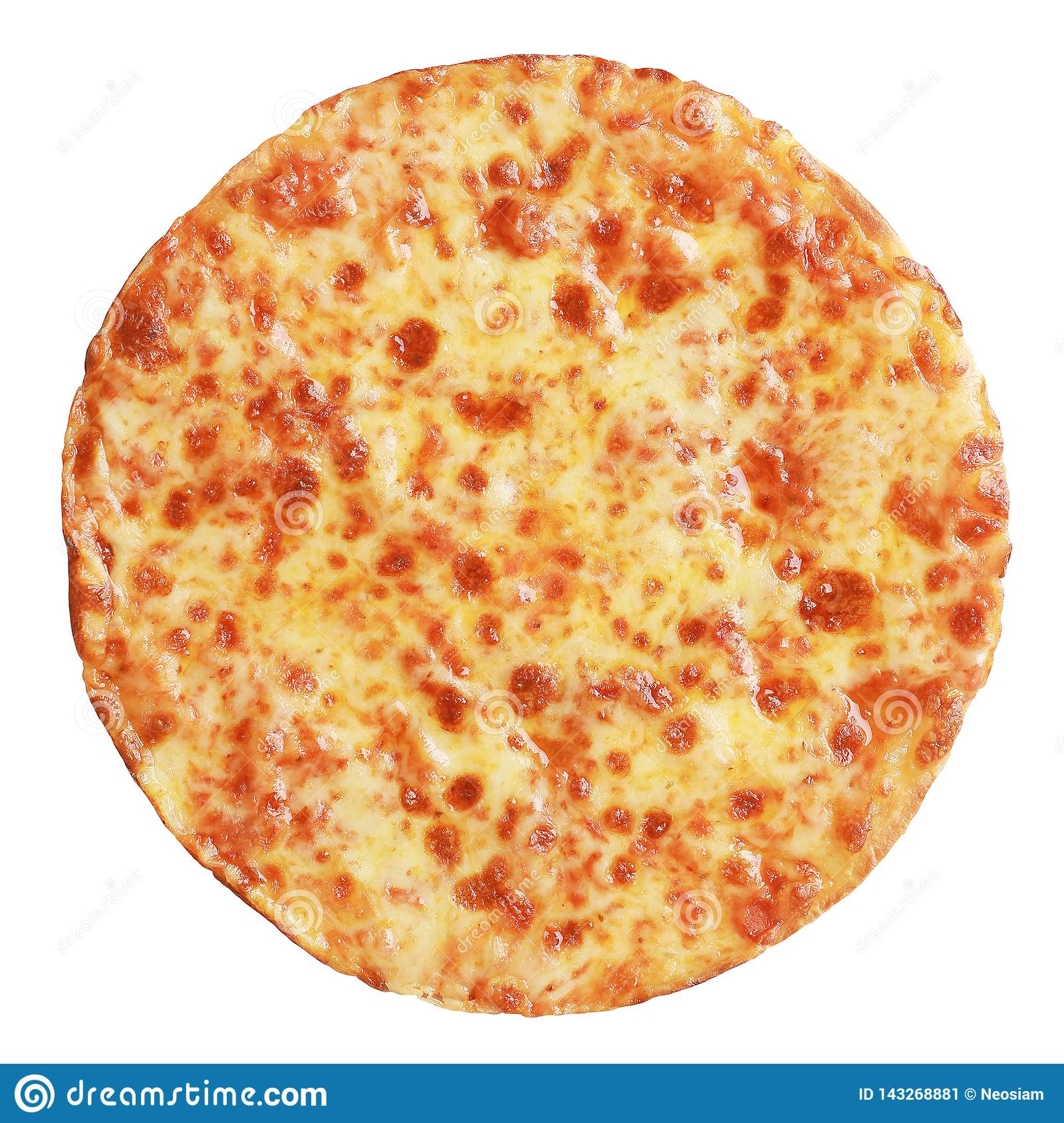 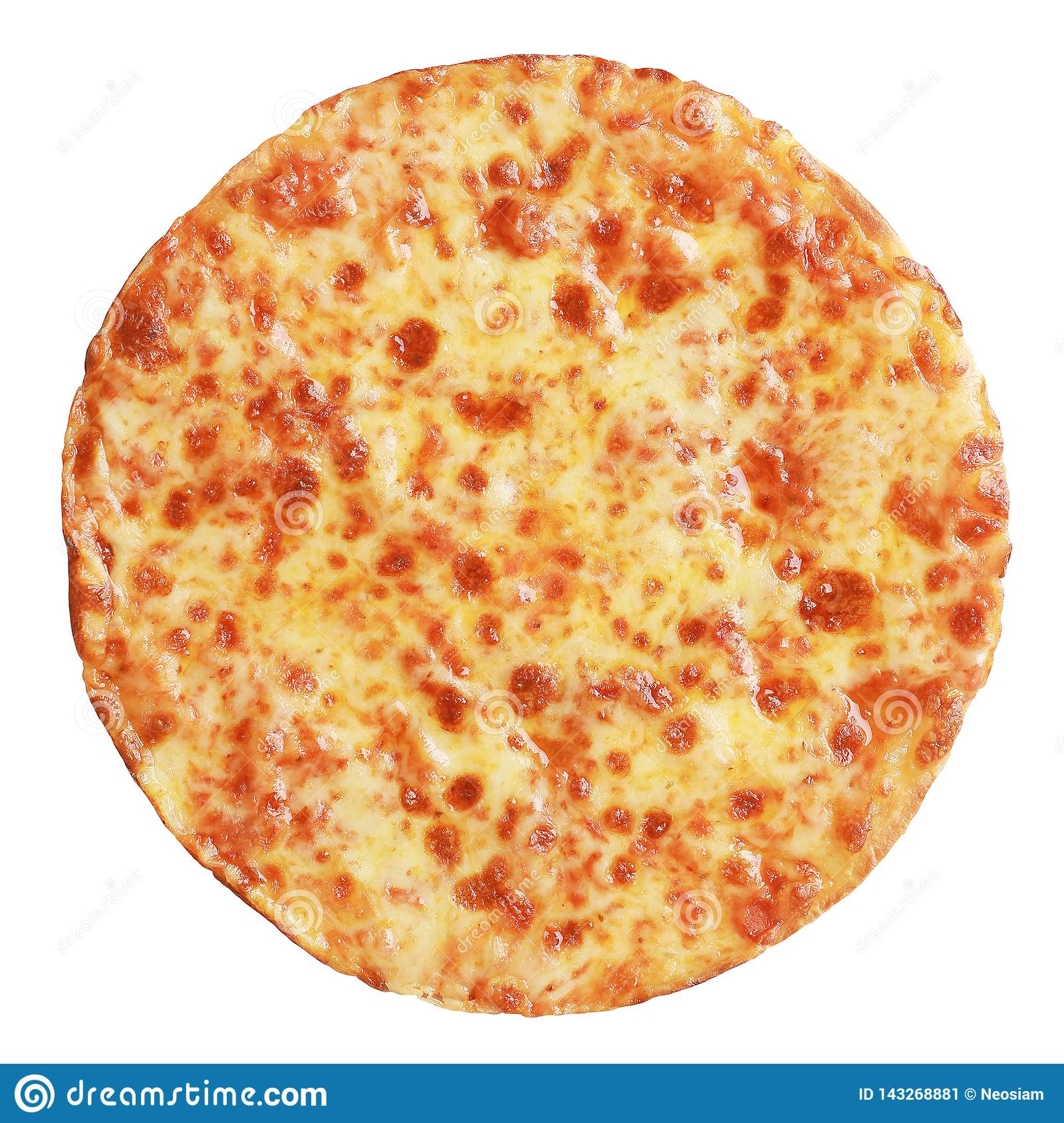 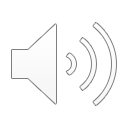 Match the whole to the part

Whole                                          Part
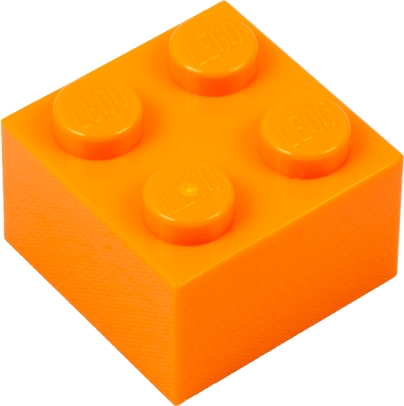 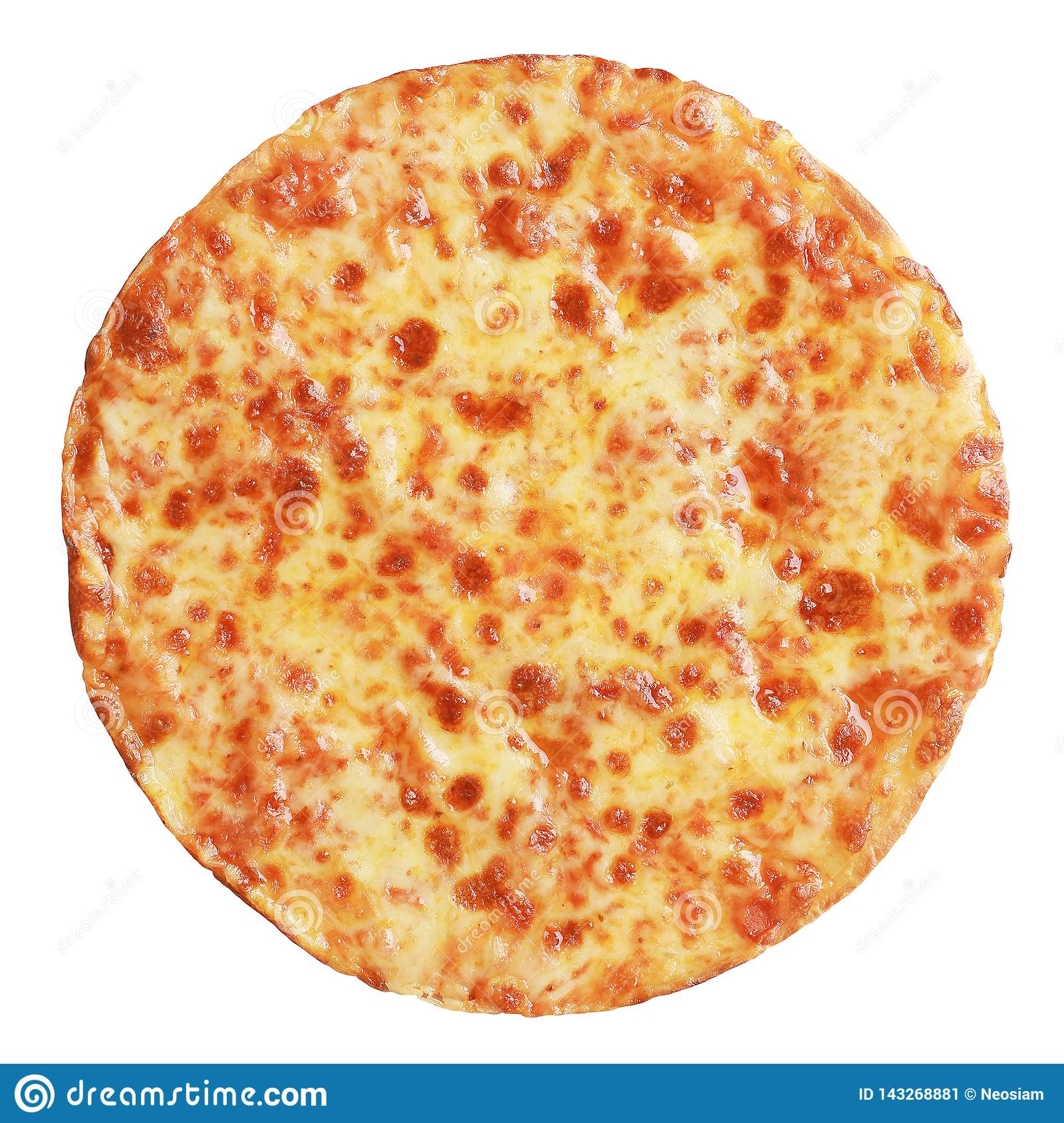 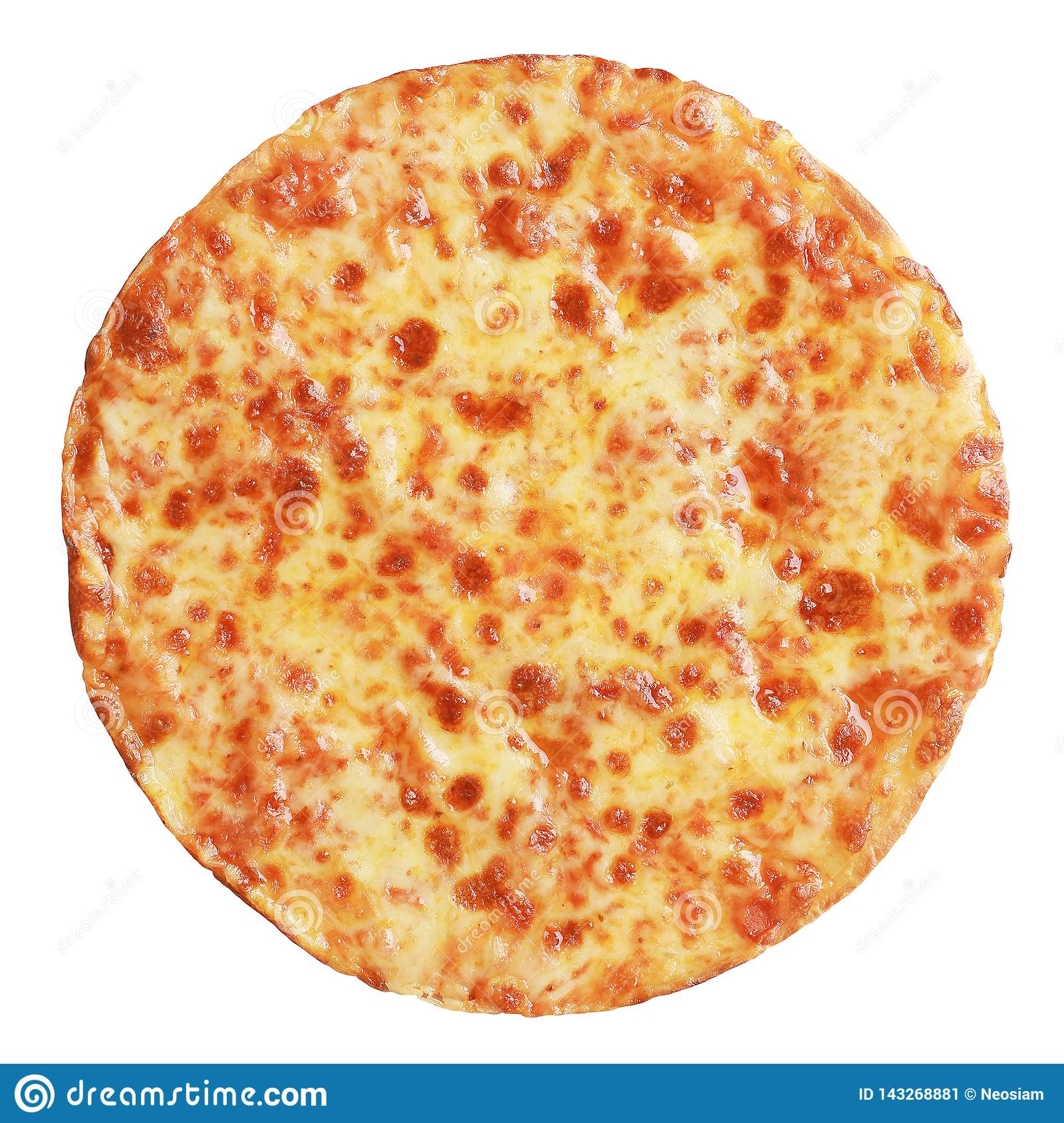 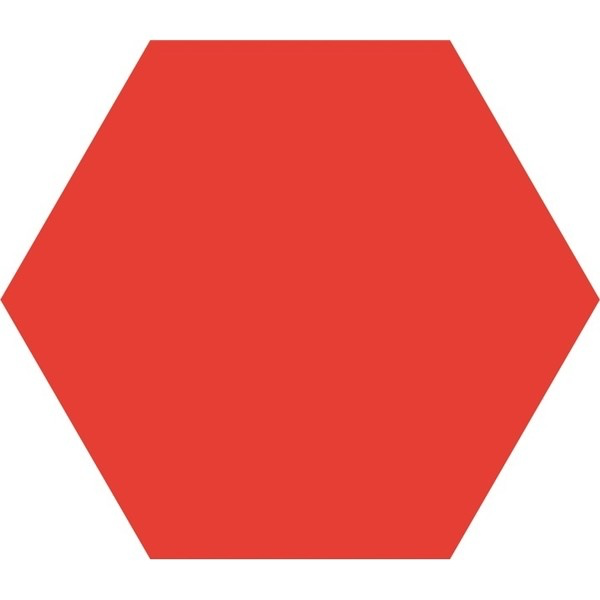 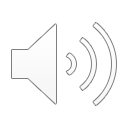 Match the whole to the part

Whole                                          Part






Try task one.
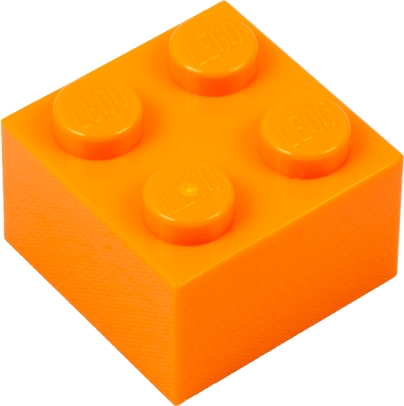 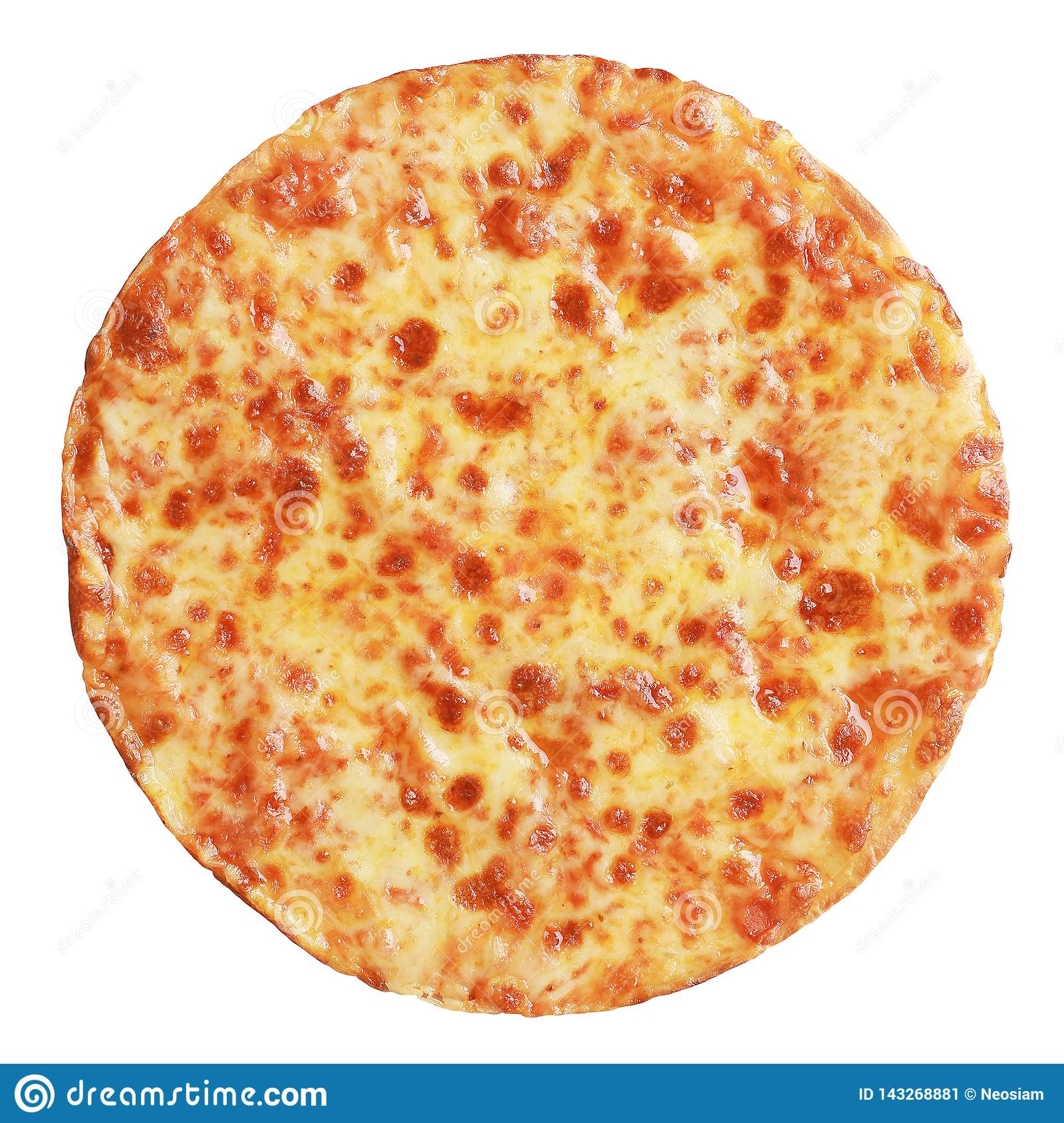 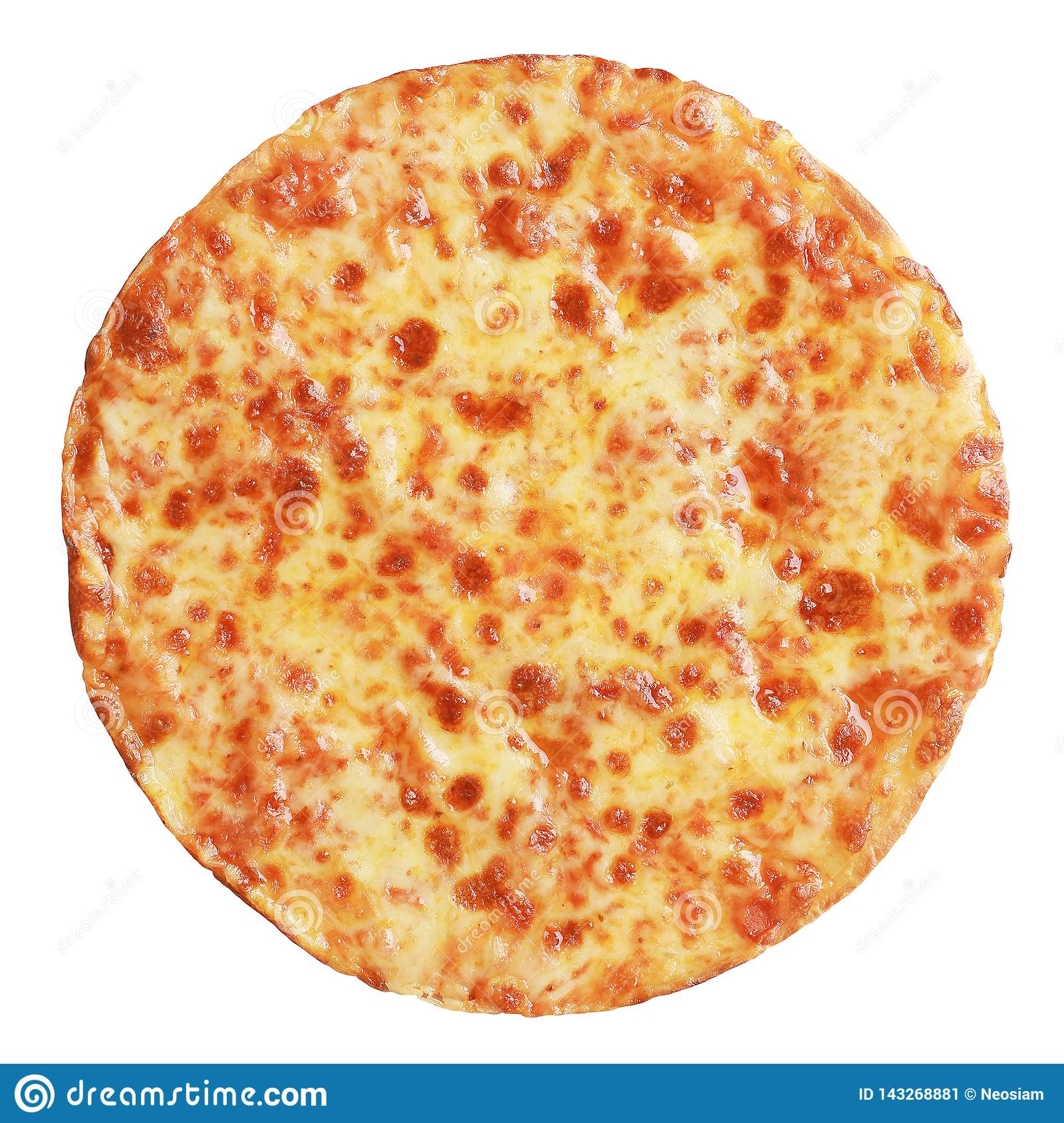 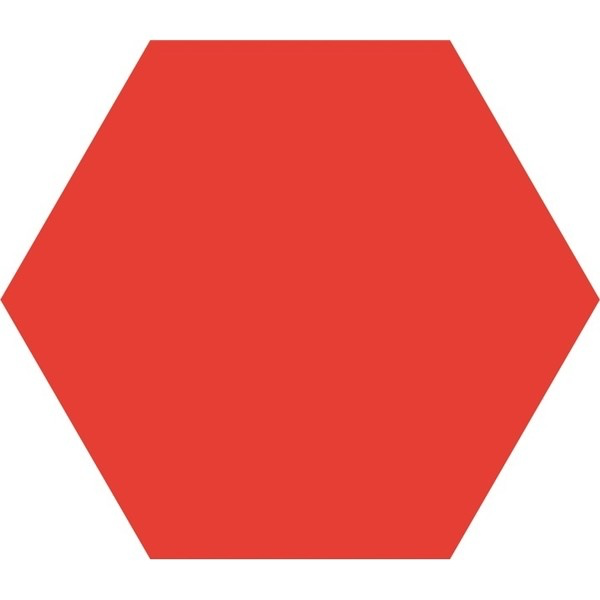 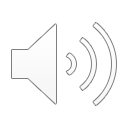 Shade one part
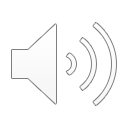 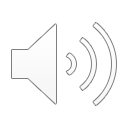 Equal groups






groups of
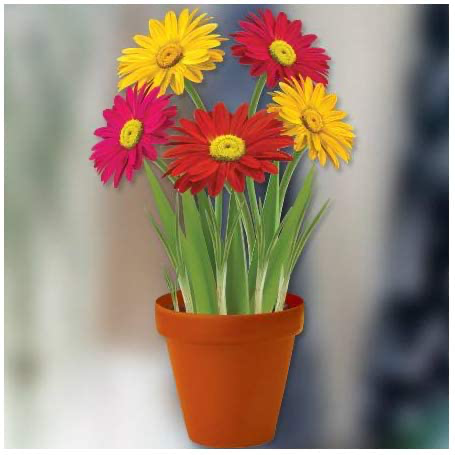 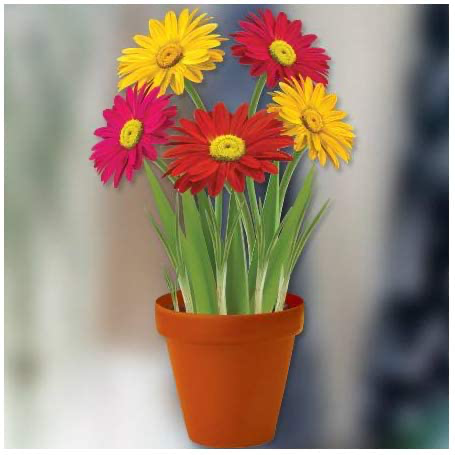 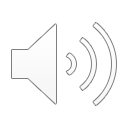 Equal groups






2 groups of 5 flowers.

Try task three.
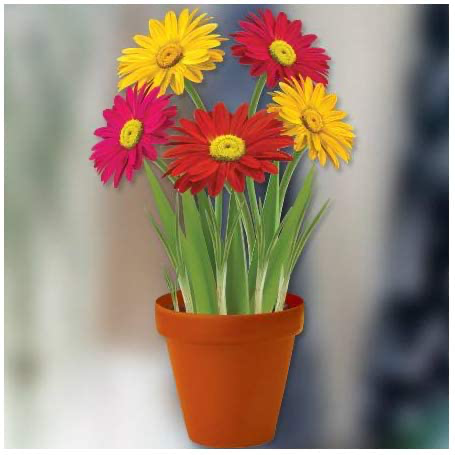 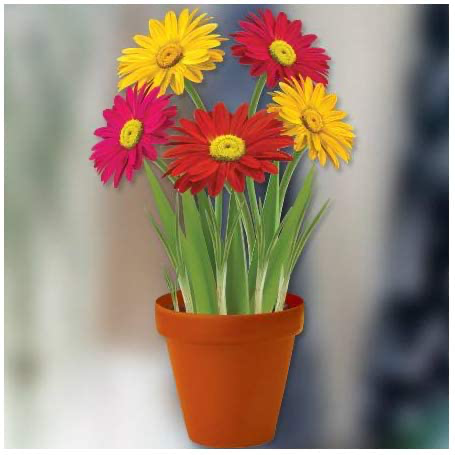 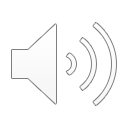 Try the challenges on the worksheet if you are confident.
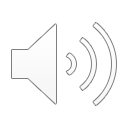